HOW THE EARTH WORKS
UG C ICON SET 
Everyday Language
Understanding Global Change  •  ugc.berkeley.edu  •  Everyday Language  •  ©2016 University of California Museum of Paleontology
CAUSES OF GLOBAL CHANGE  UGC ICON SET 
Everyday Language
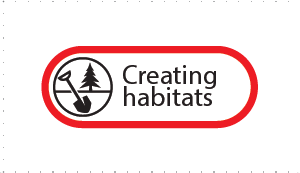 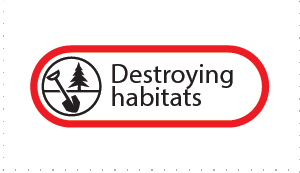 Understanding Global Change  •  ugc.berkeley.edu  •  Everyday Language  •  ©2016 University of California Museum of Paleontology
CHANGES WE MEASURE  UGC ICON SET 
Everyday Language
Understanding Global Change  •  ugc.berkeley.edu  •  Everyday Language  •  ©2016 University of California Museum of Paleontology